Verdens viktigste summetone. Humleaktiviteter for skoler og barnehager. Synnøve Borge
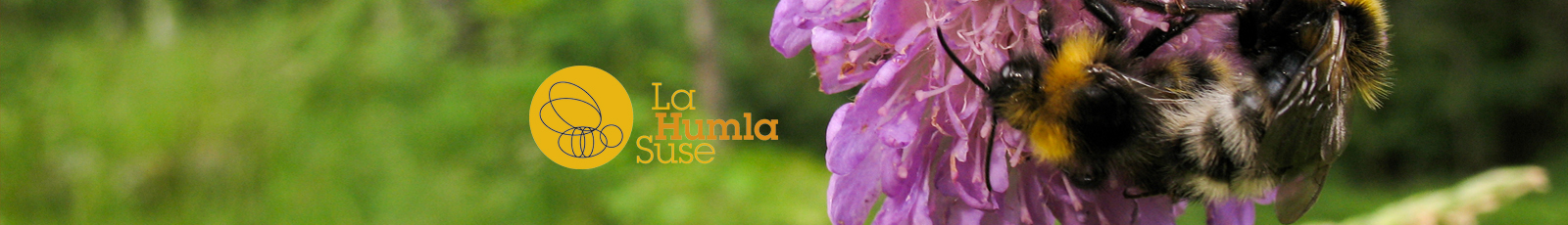 www.lahumlasuse.no
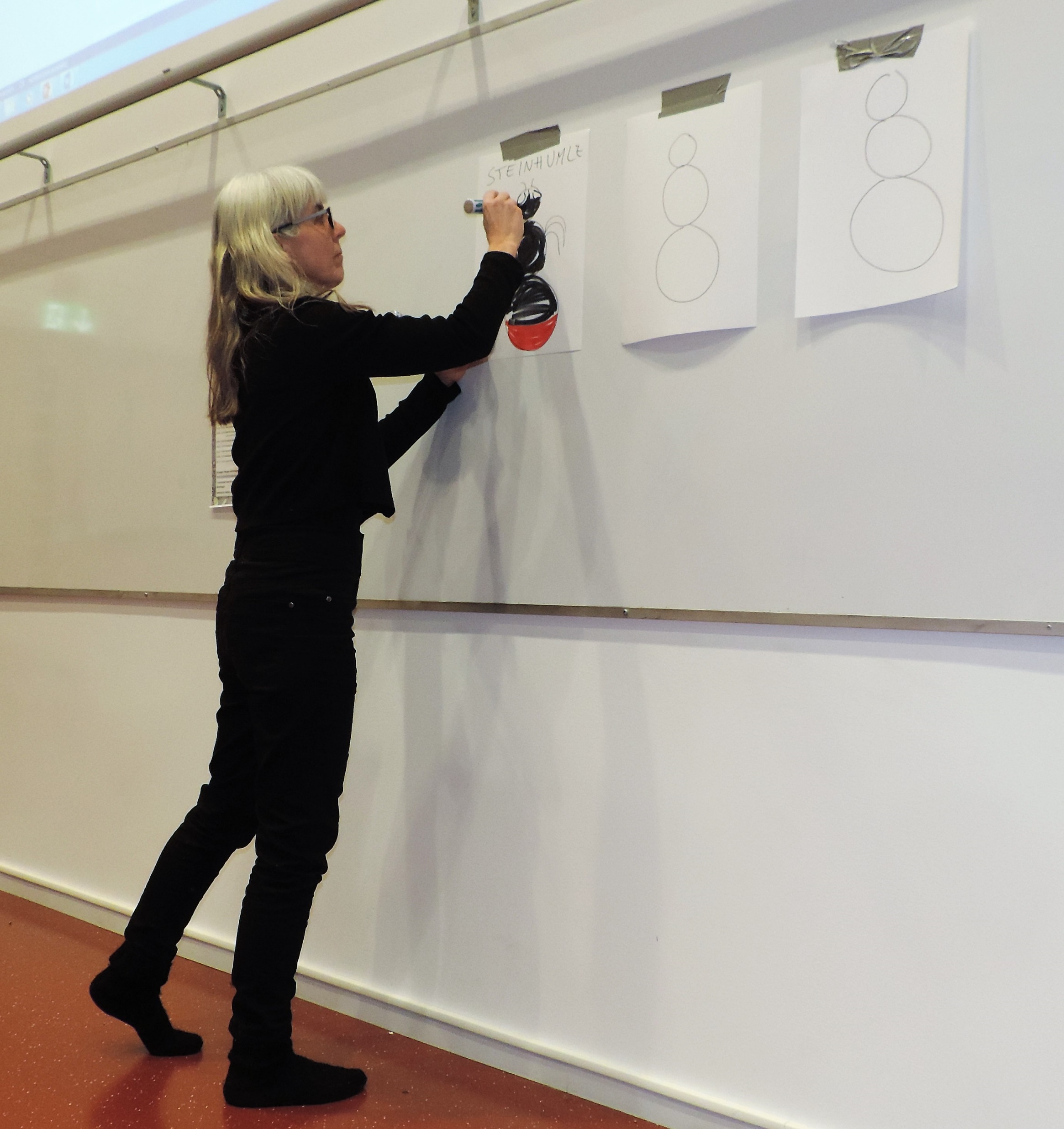 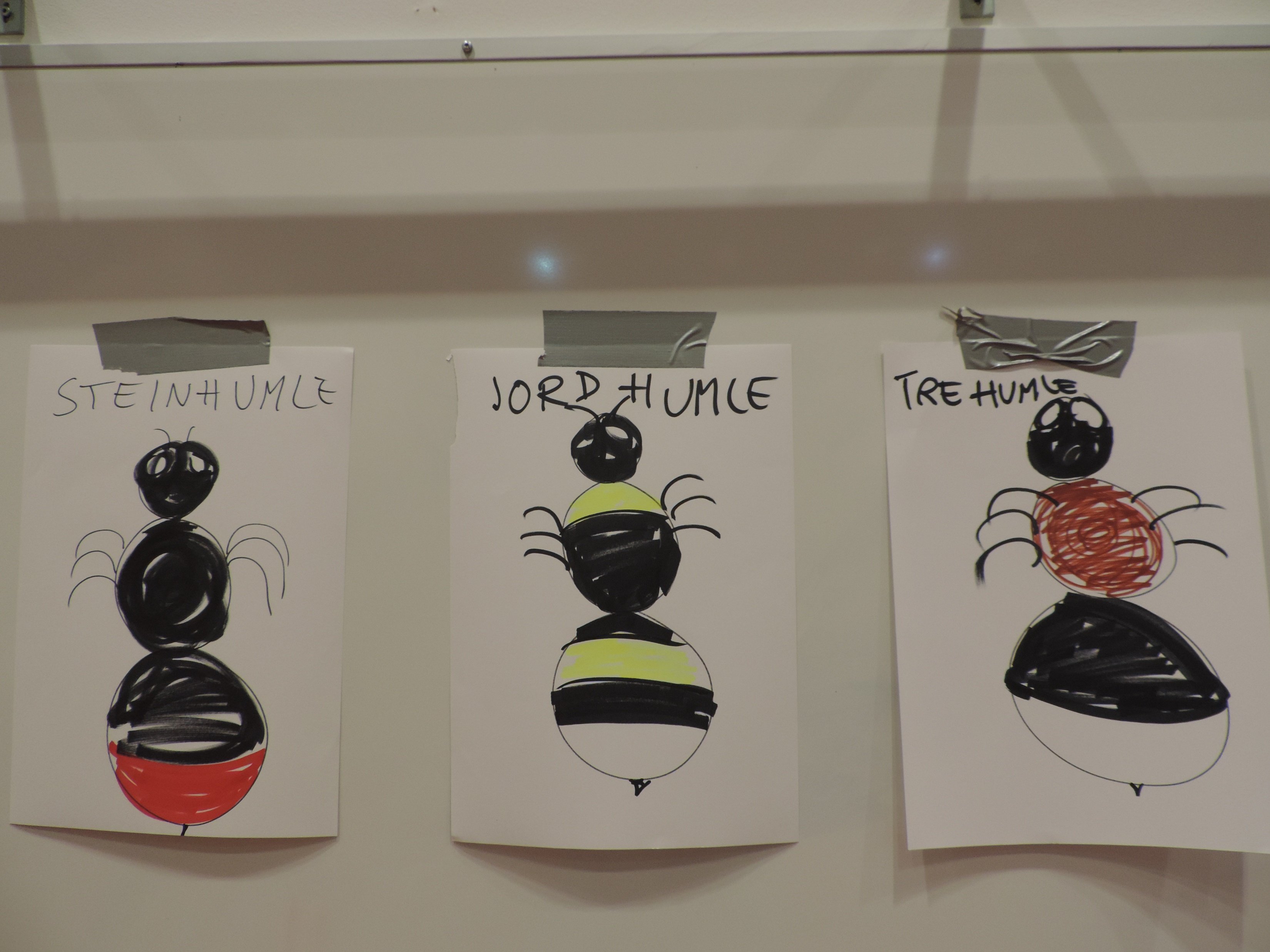 Synnøve viser deltagerne på seminaret hvordan man på enkelt vis kan lære kjennetegnene på tre forskjellige humler på bare noen minutter.